就職活動中の皆様へ　参加者募集のご案内
参加費
無料
女性人材向け
 オンライン合同企業説明会
育児や介護等からの復職を目指す方やこれから就職を目指す学生、
業務委託としてスキルや経験を発揮するフリーランス等、
その能力の発揮を希望する女性人材と、女性の採用・活用を希望する企業との
コンタクトの場としてオンラインでの会社説明会を実施します。
　参加費用は無料となりますので、ぜひご参加をご検討ください。
◎　開催概要　◎
2021年
2月27日(土)　13:00 -17:10
開催日時
オンライン（zoom）にて開催
開催方法
静岡県内の女性活躍中の中小企業10社による合同企業説明会
　※20分毎交代で企業説明を行います。
　 ※気になった企業へ後日、更なる企業説明や
　　 企業見学を申し込むことが可能です。
１0社
女性活躍中の静岡県内企業
参加企業数
定員30名
大学生含む女性人材
参 加 者
※お申し込み後、開催日前にzoomミーティングルームアドレスを参加申し込み時にご登録いただいたメールアドレスへお送りします。
申込み
下記URLから必要事項を記入しお申込みいただくか、もしくは氏名を記載の上、下記メールアドレスからお申込みください。
※申込締切　2021年2月26日（金）
https://www.siz-sba.or.jp/s/seminar/detail.html?CN=35490
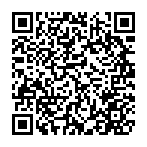 申込みURL
メール　jinzai@siz-sba.or.jp
静岡県中小企業団体中央会　労働対策課
　 電話　　054-254-1511
お問合わせ先
主催：関東経済産業局　運営：静岡県中小企業団体中央会
令和２年度「関東経済産業局における地域中小企業・小規模事業者の人材確保支援等事業」